Validation Working Group report
Paul VanRaden (new chair), Esa Mäntysaari (chair emeritus), Pete Sullivan, Raphael Mrode, Zengting Liu, Andres Legarra



USDA, Agricultural Research Service, Animal Genomics and Improvement Laboratory, Beltsville, MD, USA, paul.vanraden@usda.gov
Need for new genomic validation
Problem:
Validation bulls are a pre-selected subset of bulls born
Analysis of new data must account for previous selection
But the new data should be independent of previous data
Solution:
Compute final GEBVs including new and truncated data
Then deregress to isolate the new vs. truncated data
Progress
Genomic validation software revised by Pete Sullivan
February: Predict (deregressed) GEBV instead of EBV or DYD
Feb Workshop reports from (DEU, NLD, USA, CAN)
March, August: Allow B1 > 1.2, pass/fail/hiSE, easier use
Studied other options for genomic deregression and weighting 
Reviewed trend validation tests I, II, and III
Simulation results of Judith Himmelbauer (Zuchtdata, Austria)
Small data validation (from Feb): USA Guernsey
Mota —  Interbull Workshop - Feb 2023
4
USA summary from February Workshop
Larger breeds and more heritable traits had more stable results
Smaller breeds and less heritable traits are hard to validate. Tests often fail: 
B1 more or less than expected from S.E., which may be underestimated.
Upper biological limit of 1.2 should allow for S.E. of B1
R2 of parent average may exceed GEBV with small sample sizes
Mota —  Interbull Workshop - Feb 2023
5
Retest with new deregression – HOL milk
Deregression was too small
Compared EDCdif / (EDCtotal + k) to previous EDCdif / (EDCdif + k) 
Example: applied to USA HOL milk, same table as VanRaden (2021)
B1 is further from 1.0 with larger S.E. and thus more tests failed, but t-test values are similar
Model R2 more similar to DYD R2 
DYD ignores genomic selection
Possible weight revision
Deregression formula was revised and new weighting option was considered
y = Xb + Zu + e
Solve to obtain b^ and u^, the observed residuals e^ can be computed as:
e^ = y - Xb^ - Zu^
y could be weighted by Var(e^) including PEV, but MME use only Var(e).
Choice probably makes little difference since young bull REL very similar.
Simulation could verify if Var(e) is more precise than Var(e^).
LR regression
Predict later published GEBV from earlier published GEBV
Simple to use without deregression, weights, or precomputed REL
Similar to Verify program used for all EBVs since 2002
Klei et al. (2002 Interbull Bulletin) used REL to compute expected change
GVerify is applied to GEBVs to check consistency from 4 months earlier
Can apply Verify to 4-year instead of 4-month truncated EBVs (TMACE)
Use a series of truncation times to get smaller S.E. in small populations
Current validation tests
Tests I, II, and III check for bias in proven bull genetic trend
Test IV checks for stability of EBV variance (MS)
Pre-selected bulls have reduced variance of MS
Tests often pass because software checks mean squared error (bias squared plus variance) instead of variance
Genomic validation checks if young bull GEBV match later DYD
Perform both the EBV and GEBV validations in the revised gebvtest.py program? (Being explored by Pete)
Status of trend tests I, II, and III
Test I: Difference of first vs. all lactation genetic trends
Still useful for repeated records models with single EBV
Test II: Difference in DYD across time
Few people get DYD for difficult traits or single-step models
Test III: Trend in 2nd crop daughters by year of birth
Less useful because few proven bulls are returned for years of service
Instead, check trends for young bulls as they add daughters?
Make math more precise using regression instead of year counts?
Status of genomic validation
Revised gebvtest.py is ready:
Uses later GEBV or deregressed GEBV instead of later DYD or deregressed EBV as dependent variable (better for ssGBLUP)
Future options for genomic validation:
Add regression on age to test if genetic trend in young bulls changes when they later add daughter records
Add other regressions such as for PA or inbreeding
Estimate S.E. for R2 by bootstrapping (Legarra et al, 2014)
Simulation results
Himmelbauer et al. (J. Dairy Sci., accepted 2023)
Genomic pre-selection biases tests of DYD or deregressed EBV
Tests of GEBV and dGEBV do account for selection 
Most tests identify direction but not size of true bias
Use cows instead of bulls to validate small populations?
Similar to using foreign bulls to validate domestic GEBV
YD of cows still predict well due to less selection
Summary and questions
The working group did a lot of work.
Do new tests produce too many FAILing grades (use 0.8 to 1.2)?
Should all GEBV tests now use the revised instead of previous software?
Any other revisions needed this year?
Mäntysaari et al. (2010) “Interbull validation test for genomic evaluations” is the most cited Interbull Bulletin paper of all time (184 citations). Happy retirement to Esa!
Acknowledgments
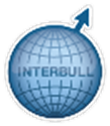 Interbull staff (Valentina Palucci) for support
CDCB staff (Rodrigo Mota) for testing
CDCB industry cooperators for data
AGIL staff and USDA funding of project 8042-31000-113-000-D, “Improving Dairy Animals by Increasing Accuracy of Genomic Prediction, Evaluating New Traits, and Redefining Selection Goals”
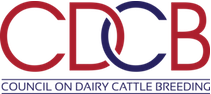 Summary of GENO forms from 20 countries